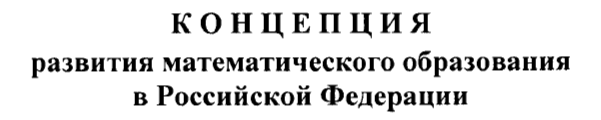 Распоряжение Правительства Российской Федерации от 24 декабря 2013г. N 2506-р           г. Москва
Значение математики в современном мире и в России
Математика занимает особое место в науке, культуре и общественной жизни, являясь одной из важнейших составляющих мирового научно-технического прогресса. Изучение математики играет системообразующую роль в образовании, развивая познавательные способности человека, в том числе к логическому мышлению, влияя на преподавание других дисциплин.
Успех нашей страны в XXI веке, эффективность использования природных ресурсов, развитие экономики, обороноспособность, создание современных технологий зависят от уровня математической науки, математического образования и математической грамотности всего населения, от эффективного использования современных математических методов. Без высокого уровня математического образования невозможны выполнение поставленной задачи по созданию инновационной экономики, реализация долгосрочных целей и задач социально-экономического развития Российской Федерации, модернизация 25 млн. высокопроизводительных рабочих мест к 2020 году.
Повышение уровня математической образованности сделает более полноценной жизнь россиян в современном обществе, обеспечит потребности в квалифицированных специалистах для наукоемкого и высокотехнологичного производства.
Проблемы развития математического образования
1. Проблемы мотивационного характера

2. Проблемы содержательного характера

3. Кадровые проблемы
Проблемы мотивационного характера
Низкая учебная мотивация школьников и студентов связана с общественной недооценкой значимости математического образования, перегруженностью образовательных программ общего образования, профессионального образования, а также оценочных и методических материалов техническими элементами и устаревшим содержанием, с отсутствием учебных программ, отвечающих потребностям обучающихся и действительному уровню их подготовки. Все это приводит к несоответствию заданий промежуточной и государственной итоговой аттестации фактическому уровню подготовки значительной части обучающихся.
Проблемы содержательного характера
Выбор содержания математического образования на всех уровнях образования продолжает устаревать и остается формальным и оторванным от жизни, нарушена его преемственность между уровнями образования. Потребности будущих специалистов в математических знаниях и методах учитываются недостаточно. Фактическое отсутствие различий в учебных программах, оценочных и методических материалах, в требованиях промежуточной и государственной итоговой аттестации для разных групп учащихся приводит к низкой эффективности учебного процесса, подмене обучения "натаскиванием" на экзамен, игнорированию действительных способностей и особенностей подготовки учащихся.
Кадровые проблемы
В Российской Федерации не хватает учителей и преподавателей образовательных организаций высшего образования, которые могут качественно преподавать математику, учитывая, развивая и формируя учебные и жизненные интересы различных групп обучающихся. Сложившаяся система подготовки, профессиональной переподготовки и повышения квалификации педагогических работников не отвечает современным нуждам. Выпускники образовательных организаций высшего образования педагогической направленности в своем большинстве не отвечают квалификационным требованиям, профессиональным стандартам, имеют мало опыта педагогической деятельности и опыта применения педагогических знаний
Цели концепции
-вывести российское математическое образование на лидирующее положение в мире.
-обеспечить готовность учащихся к применению математики в других областях
- систематизировать знания, существенно влияющих на интеллектуальную готовность школьников
Задачи Концепции
модернизация содержания учебных программ математического образования на всех уровнях
обеспечение отсутствия пробелов в базовых знаниях для каждого обучающегося, формирование у участников образовательных отношений установки "нет неспособных к математике детей»
обеспечение наличия общедоступных информационных ресурсов, необходимых для реализации учебных программ математического образования, в том числе в электронном формате, 
повышение качества работы преподавателей математики усиление механизмов их материальной и социальной поддержки
поддержка лидеров математического образования (организаций и отдельных педагогов и ученых, а также структур, формирующихся вокруг лидеров)
обеспечение обучающимся, имеющим высокую мотивацию и проявляющим выдающиеся математические способности, всех условий для развития и применения этих способностей;
популяризация математических знаний и математического образования.
Основные направления реализации Концепции
1. Дошкольное и начальное общее образование

2. Основное общее и среднее общее образование

3. Профессиональное образование

4. Дополнительное профессиональное образование, подготовка научно-педагогических работников образовательных организаций высшего образования и научных работников научных организаций, математическая наука

5. Математическое просвещение и популяризация математики, дополнительное образование
Дошкольное и начальное общее образование
Система учебных программ математического образования в дошкольном и начальном образовании при участии семьи должна обеспечить:в дошкольном образовании - условия (прежде всего предметно-пространственную и информационную среду, образовательные ситуации, средства педагогической поддержки ребенка) для освоения воспитанниками форм деятельности, первичных математических представлений и образов, используемых в жизни;в начальном общем образовании - широкий спектр математической активности (занятий) обучающихся как на уроках, так и во внеурочной деятельности (прежде всего решение логических и арифметических задач, построение алгоритмов в визуальной и игровой среде), материальные, информационные и кадровые условия для развития обучающихся средствами математики.
Основное общее и среднее общее образование
Математическое образование должно:предоставлять каждому обучающемуся возможность достижения уровня математических знаний, необходимого для дальнейшей успешной жизни в обществе;обеспечивать каждого обучающегося развивающей интеллектуальной деятельностью на доступном уровне, используя присущую математике красоту и увлекательность;обеспечивать необходимое стране число выпускников, математическая подготовка которых достаточна для продолжения образования в различных направлениях и для практической деятельности, включая преподавание математики, математические исследования, работу в сфере информационных технологий и др. 
В основном общем и среднем общем образовании необходимо предусмотреть подготовку обучающихся в соответствии с их запросами к уровню подготовки в сфере математического образования
Необходимо предоставить каждому учащемуся независимо от места и условий проживания возможность достижения соответствия любого уровня подготовки с учетом его индивидуальных потребностей и способностей
Необходимо стимулировать индивидуальный подход и индивидуальные формы работы с отстающими обучающимися, прежде всего привлекая педагогов с большим опытом работы.
Профессиональное образование
Система профессионального образования должна обеспечивать необходимый уровень математической подготовки кадров для нужд математической науки, экономики, научно-технического прогресса, безопасности и медицины. Для этого необходимо разработать современные программы, включить основные математические направления в соответствующие приоритетные направления модернизации и технологического развития российской экономики.
Студенты, изучающие математику, включая информационные технологии, и их преподаватели должны участвовать в математических исследованиях и проектах. Преподавателям математических факультетов классических университетов необходимо вести признаваемые профессиональным сообществом фундаментальные исследования, а их студенты должны уделять значительно больше времени, чем в настоящее время, решению творческих учебных и исследовательских задач.
Взаимодействие органов, осуществляющих управление в сфере образования, образовательных организаций высшего образования и общеобразовательных организаций должно быть ориентировано на поддержку прихода в школу лучших выпускников математических факультетов педагогических образовательных организаций высшего образования, выпускников профильных специальностей классических университетов. Необходимо обеспечить лучшим выпускникам, обучавшимся по программам математической направленности образовательных организаций высшего образования и имеющим склонности и способности к педагогической работе, возможность преподавать в образовательной организации высшего образования.
Дополнительное профессиональное образование, подготовка научно-педагогических работников образовательных организаций высшего образования и научных работников научных организаций, математическая наука
Для успешных преподавателей должна быть обеспечена возможность их профессионального роста в форме научной и прикладной работы, дополнительного профессионального образования, включая стажировку в организациях - лидерах фундаментальных и прикладных исследований в области математики и математического образования.
Образовательные организации высшего образования и научные центры должны обеспечить передовой уровень фундаментальных и прикладных исследований в области математики и их использование в математическом образовании. Должна повыситься мобильность студентов, аспирантов и молодых кандидатов наук, должно развиваться сотрудничество между образовательными организациями высшего образования и исследовательскими институтами.
Образовательные организации высшего образования и исследовательские центры должны участвовать в работе по математическому просвещению и популяризации математических знаний среди населения России.
Математическое просвещение и популяризация математики, дополнительное образование
Для математического просвещения и популяризации математики предусматривается:обеспечение государственной поддержки доступности математики для всех возрастных групп населения;создание общественной атмосферы позитивного отношения к достижениям математической науки и работе в этой области, понимания важности математического образования для будущего страны, формирование гордости за достижения российских ученых;обеспечение непрерывной поддержки и повышения уровня математических знаний для удовлетворения любознательности человека, его общекультурных потребностей, приобретение знаний и навыков, применяемых в повседневной жизни и профессиональной деятельности.Система дополнительного образования, включающая математические кружки и соревнования, является важнейшей частью российской традиции математического образования и должна быть обеспечена государственной поддержкой. Одновременно должны развиваться такие новые формы, как получение математического образования в дистанционной форме, интерактивные музеи математики, математические проекты на интернет-порталах и в социальных сетях, профессиональные математические интернет-сообщества.
Реализация Концепции
Реализация настоящей Концепции обеспечит новый уровень математического образования, что улучшит преподавание других предметов и ускорит развитие не только математики, но и других наук и технологий. Это позволит России достигнуть стратегической цели и занять лидирующее положение в мировой науке, технологии и экономике.